Toekomst Fysieke Overlegtafel BOV/KempenResultaten inventarisatie
FOT 21 september 2017 | gemeentehuis Eersel
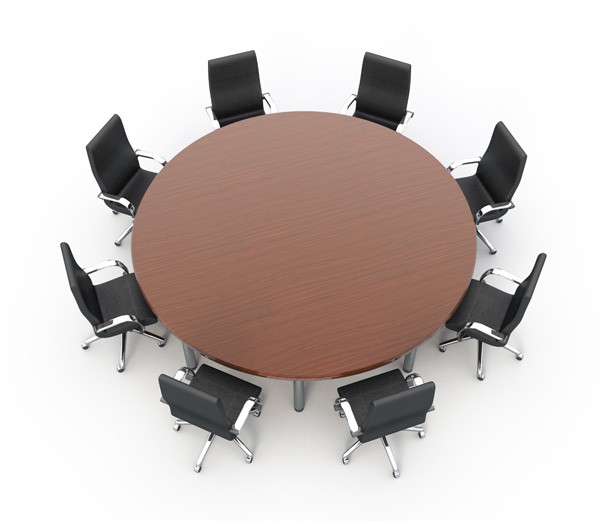 Doel inventarisatie
Opbrengsten van de FOT kritisch tegen het licht houden (pas op de plaats)

Samen de toekomst van de FOT bepalen
    (behouden, keuze voor andere vormen)
Inhoud inventarisatie
Wat heeft de FOT tot nu toe opgeleverd?
Welke ideeën zijn er over transformatie/innovatie?
Hoe wordt eigen rol gezien?
Welke bijdrage willen deelnemers leveren? 
Welke vorm past daar bij?
Deelname inventarisatie
Vaste deelnemers: 
21 vaste deelnemers aangeschreven
Reactietermijn: 1 maand (juli)
17 inventarisaties retour (1 reactie door 3 deelnemers)  

Deelnemende partners aan de FOT:
Zorgaanbieders
Welzijnsorganisaties
Clientvertegenwoordigers
Gemeenten
Wat heeft de FOT opgeleverd ? (1/2)
5 deelnemers zeggen ‘voldoende’

Opmerkingen:    
Meepraten, gezicht laten zien
Constructieve gesprekken
Inzicht in visie op transformatie/innovatie
Kennis gedeeld
Veel informatie ontvangen
Wat heeft de FOT opgeleverd? (2/2)
9 deelnemers zeggen ‘onvoldoende’ 

Opmerkingen: 
Onvoldoende concreet op terrein van innovatie/transformatie
Wel concrete opbrengst rondom contracten/uitvoering
Weinig samenhang
Concurrentie tussen partijen zit in de weg
Ideeën transformatie/innovatie (1/2)
Ontschotting en vereenvoudiging door inzet één medewerker voor meerdere indicaties
Uitwisseling best practices
Verbinden overgang Jeugdwet / Wmo
Financiering dichter bij de cliënt / meer maatwerk 
Zorgaanbieders dichter bij elkaar
Vereenvoudigen op- en afschaling / rol zorgaanbieders verruimen
Intensivering samenwerking tussen Wmo-consulenten en medewerkers welzijnsorganisaties
Ideeën transformatie/innovatie (2/2)
1e stap is dat zorgaanbieders eerst kijken naar voorliggend veld
Verbinding formeel / informeel 
Integraal transformeren (3 domeinen) 
Bindende afspraken maken met zorgaanbieders
    (bv. 2% van het budget vastleggen voor      
    transformatie/innovatie)
Eigen rol & bijdrage (1/2)
Voorloper – wil steun van de gemeente daarin
Kennisdeling over psychiatrie
Deelname aan een werkgroep
Ontwikkelingen / ideeën / knelpunten bespreekbaar maken
Gezamenlijk onderzoeken / uitwerken proeftuinen
Eigen rol & bijdrage (2/2)
Bekendheid geven aan eigen organisatie
Stimuleren, faciliteren, agenderen
Inbrenger vanuit de praktijk
Rol / bijdrage in welke vorm?
In de praktijk laten zien dat het anders kan
Meer in kleine werkgroepen (FOT is te groot)
Presentaties en werkbezoeken
Casuïstiekbespreking in kleine groepen
Aparte FOT’s voor zorgaanbieders en welzijnsorganisaties (samenwerkingsbehoeften zijn beperkt)
Langere tijd dezelfde partners waardoor je kunt experimenteren
Huidige vorm voldoet prima
Ruimte voor partijen die niet tot de FOT behoren
FOT alleen voor technische onderwerpen
Toekomst van de FOT?
1 deelnemer: huidige FOT voldoet aan verwachtingen
3 deelnemers: geen mening
3 deelnemers: FOT behouden maar andere manier (bv. langere tijd dezelfde partners en zorgaanbieders/welzijn apart)
3 deelnemers: stoppen met FOT maar wel een alternatief (bv. in werkgroepen)
4 deelnemers: stoppen met FOT vanwege geringe toegevoegde waarde. Wel 1 of 2 keer per jaar FOT voor technische onderwerpen
Samenvatting en conclusies
Samenvatting:
Zeer geringe opbrengst voor transformatie/innovatie
Wel in gesprek blijven over (doorontwikkeling) contract en uitvoeringsprocessen
Bereidheid om bij te dragen aan kennisdeling (bv. door presentaties / werkbezoeken)

Conclusies: 
Hoofddoelstelling FOT (op gang brengen innovatie en transformatie) is niet bereikt
Veel deelnemers zien geen meerwaarde van de FOT t.a.v. transformatie/innovatie
Voorstel voor vervolg
FOT alleen nog gebruiken voor bespreking technische onderwerpen (contractering/ administratie/uitvoering), frequentie: 1-2 keer per jaar 
Organiseren van themabijeenkomsten innovatie/transformatie op BOV/Kempen-niveau, voor alle partners (gecontracteerde zorgaanbieders, welzijnsorganisaties, cliëntvertegenwoordigers en gemeenten)
Organisatie van themabijeenkomsten in werkgroepen samengesteld uit genoemde partijen 
Andere voorstellen vanuit de FOT?